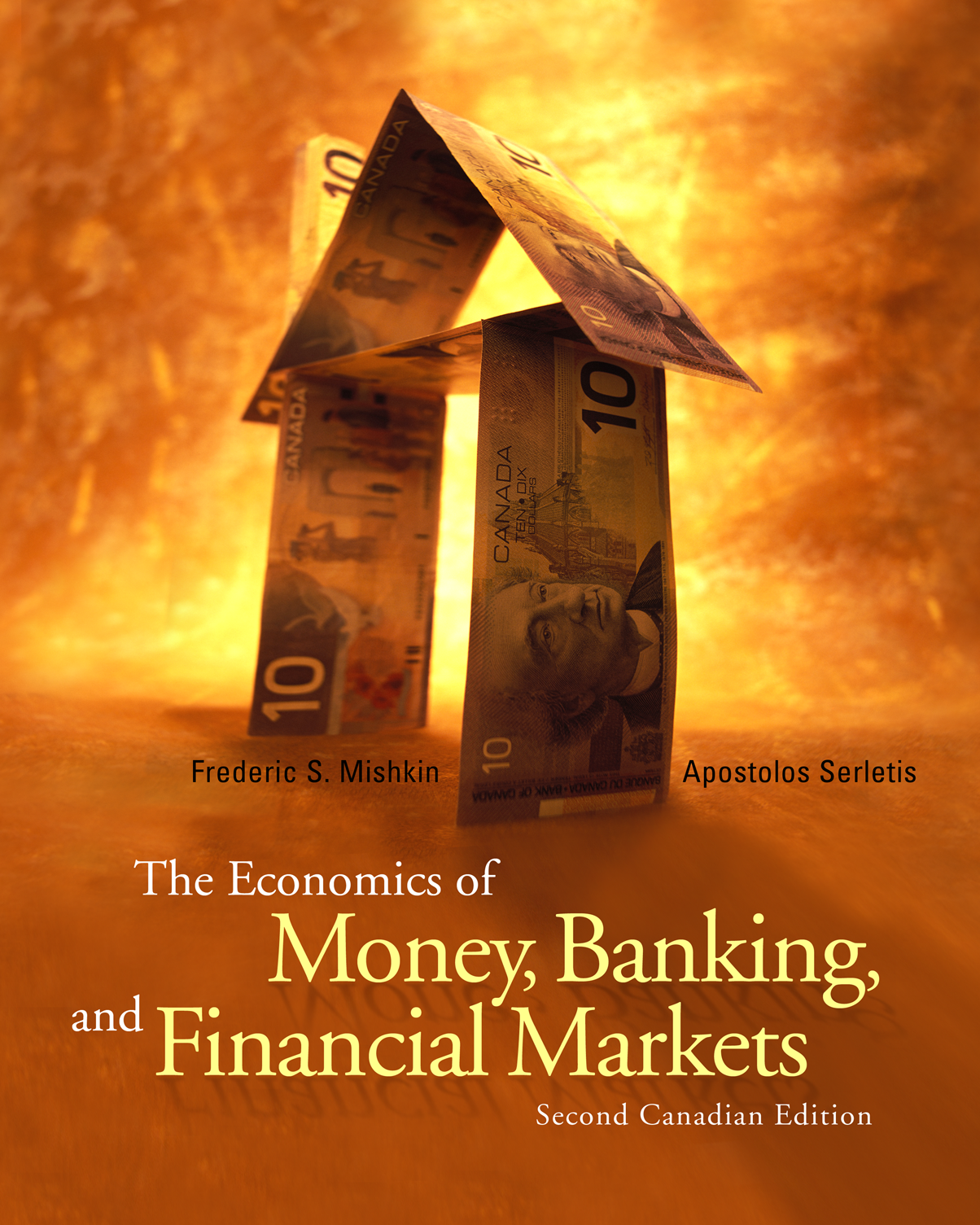 Chapter 1
Why Study Money, Banking, and Financial Markets?
© 2005 Pearson Education Canada Inc.
Why Study Financial Markets? 
1.	Channel funds from savers to investors, thereby promoting economic efficiency
2.	Affect personal wealth and behavior of business firms
Why Study Banking and Financial Institutions? 
1.	Financial Intermediation
	Helps get funds from savers to investors
2.	Banks and Money Supply
	Crucial role in creation of money
3.	Financial Innovation
Why Study Money and Monetary Policy?
1.	Influence on business cycles, inflation, and interest rates
© 2005 Pearson Education Canada Inc.
1-2
Bond Market
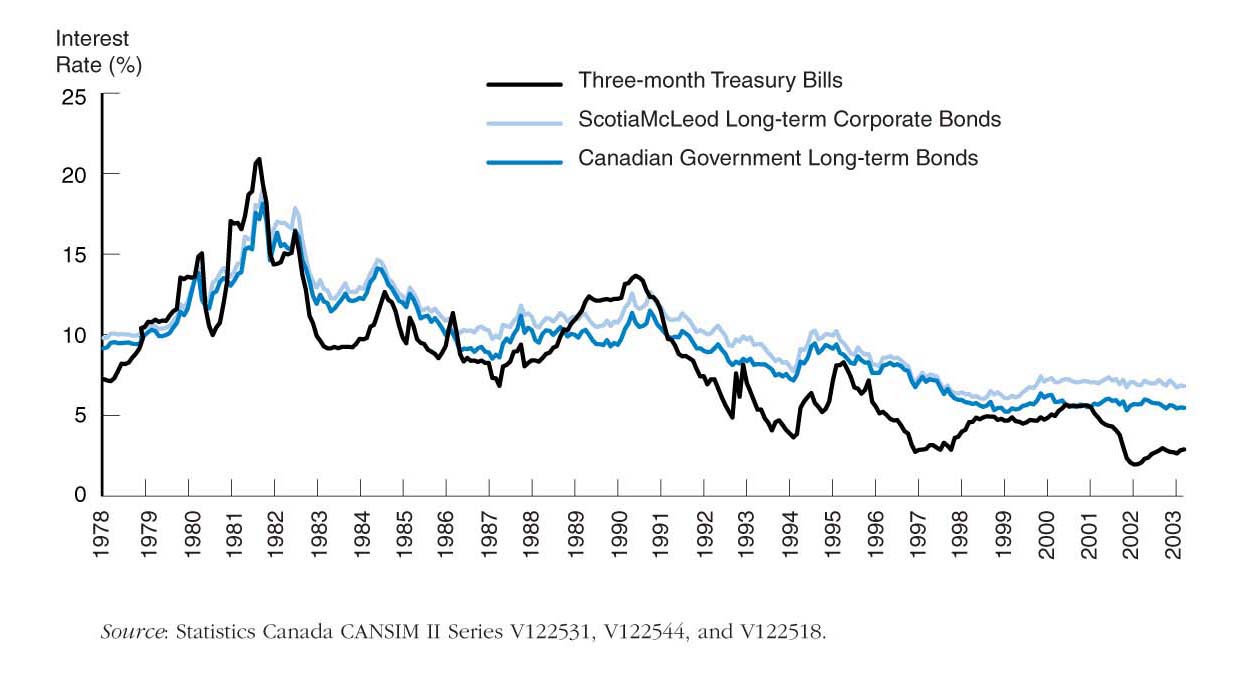 © 2005 Pearson Education Canada Inc.
1-3
Stock Market
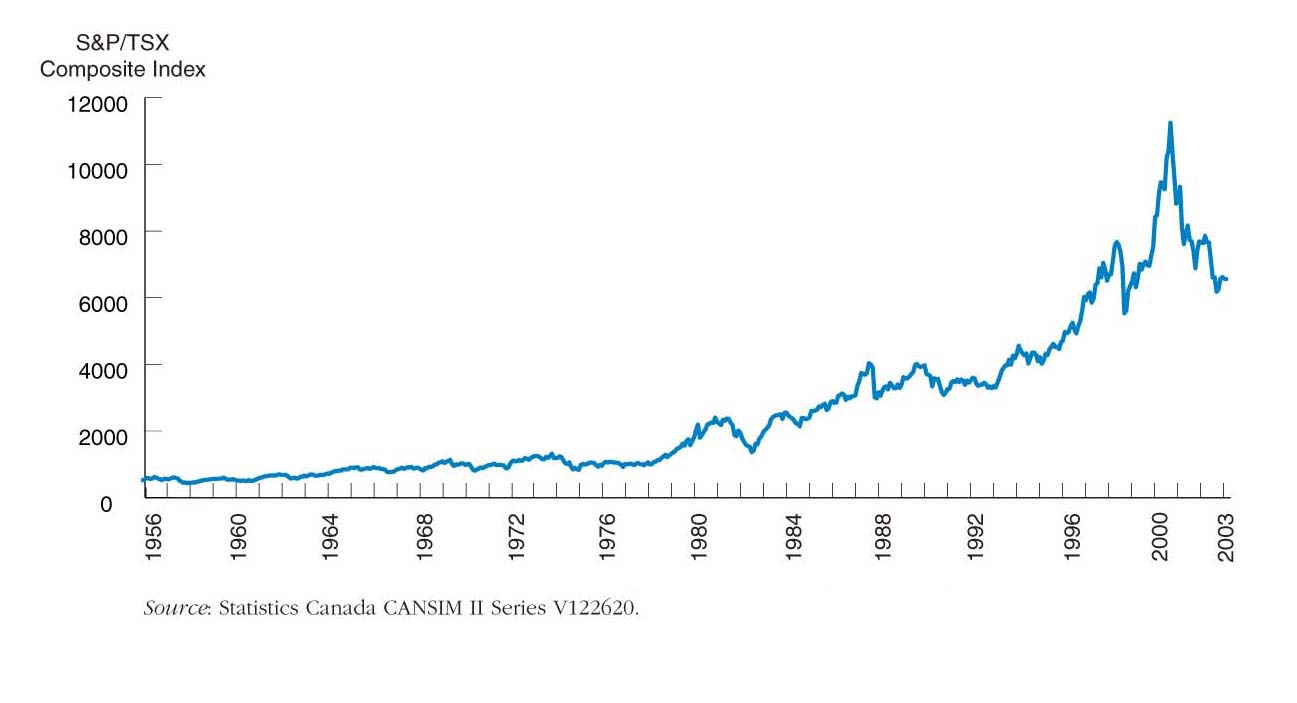 © 2005 Pearson Education Canada Inc.
1-4
Foreign Exchange Market
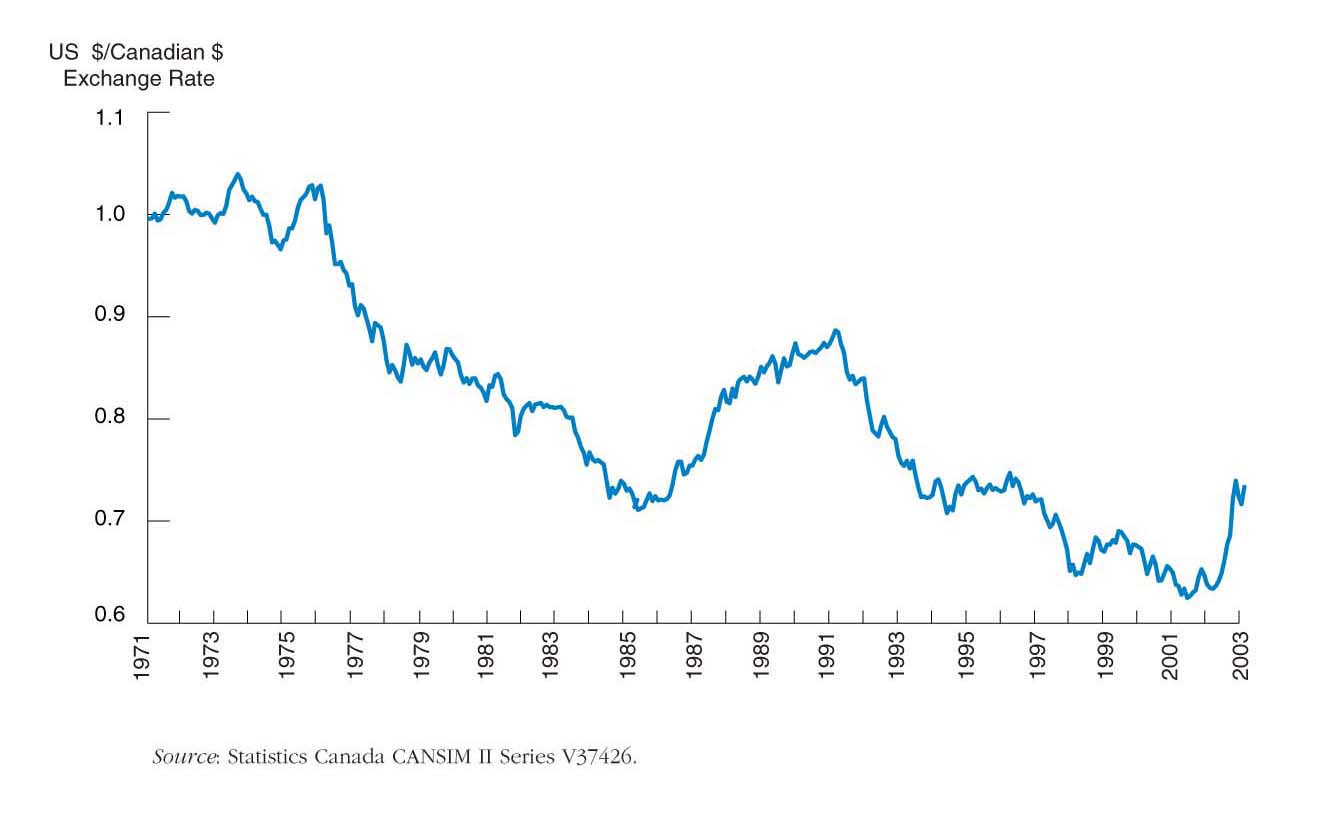 © 2005 Pearson Education Canada Inc.
1-5
Money and Business Cycles
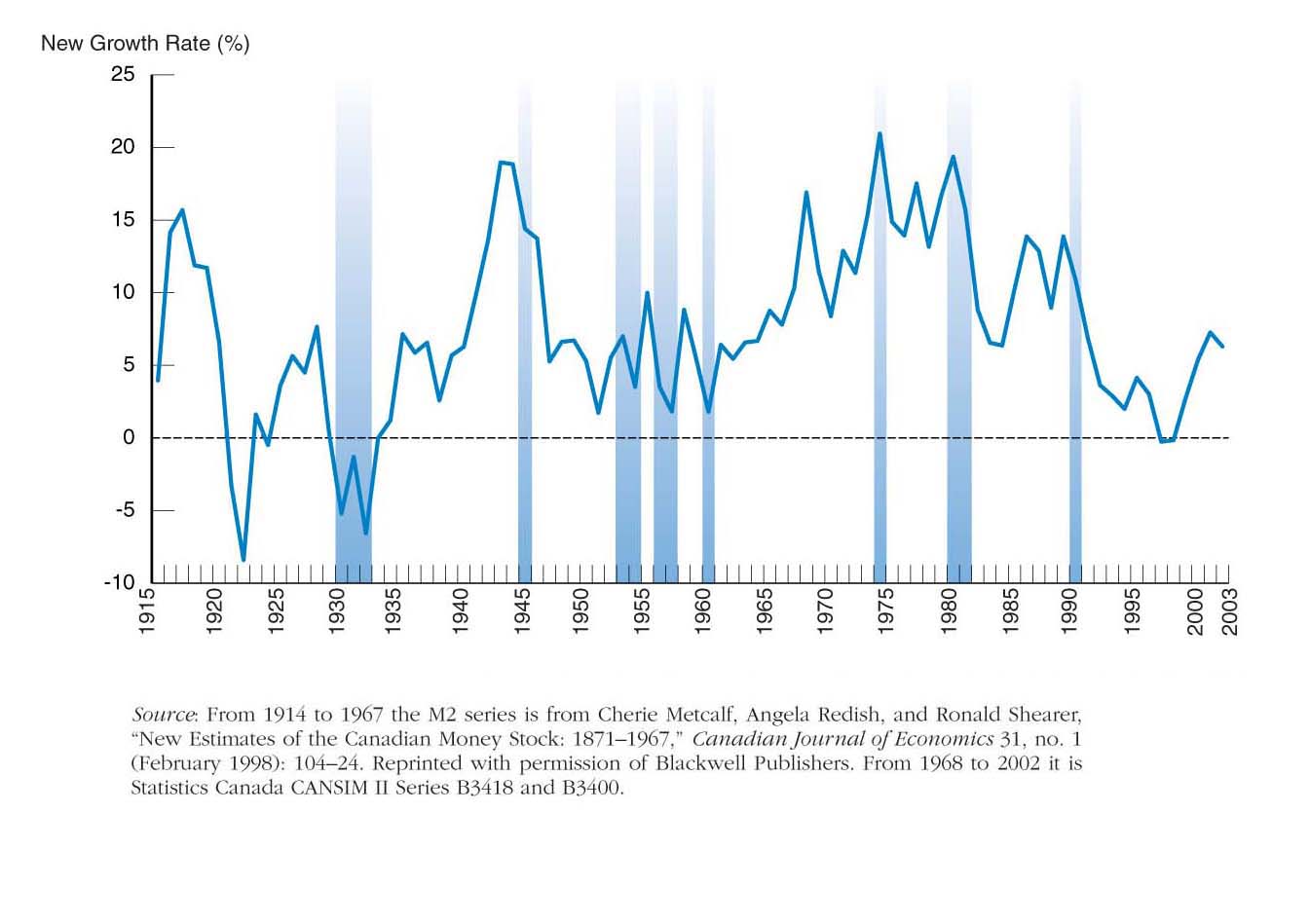 © 2005 Pearson Education Canada Inc.
1-6
Money and the Price Level
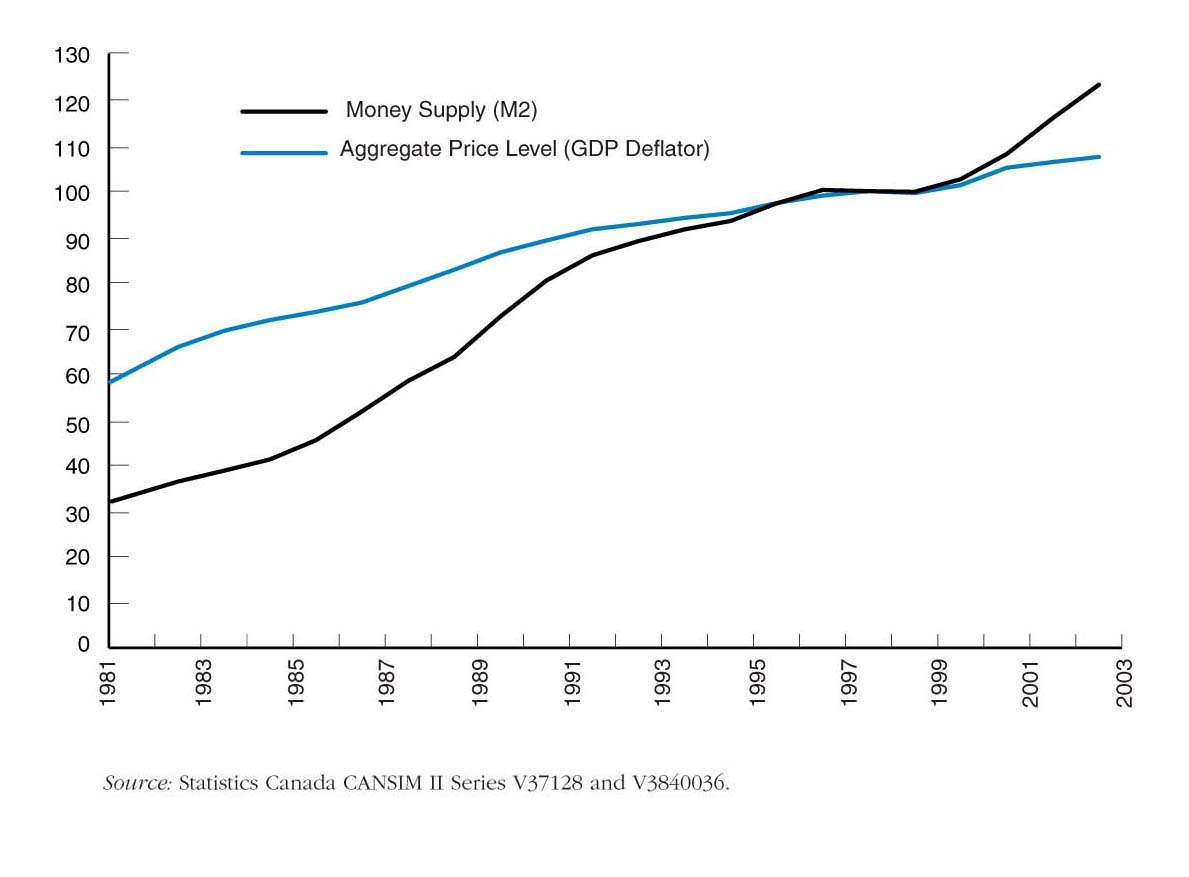 © 2005 Pearson Education Canada Inc.
1-7
Money Growth and Inflation
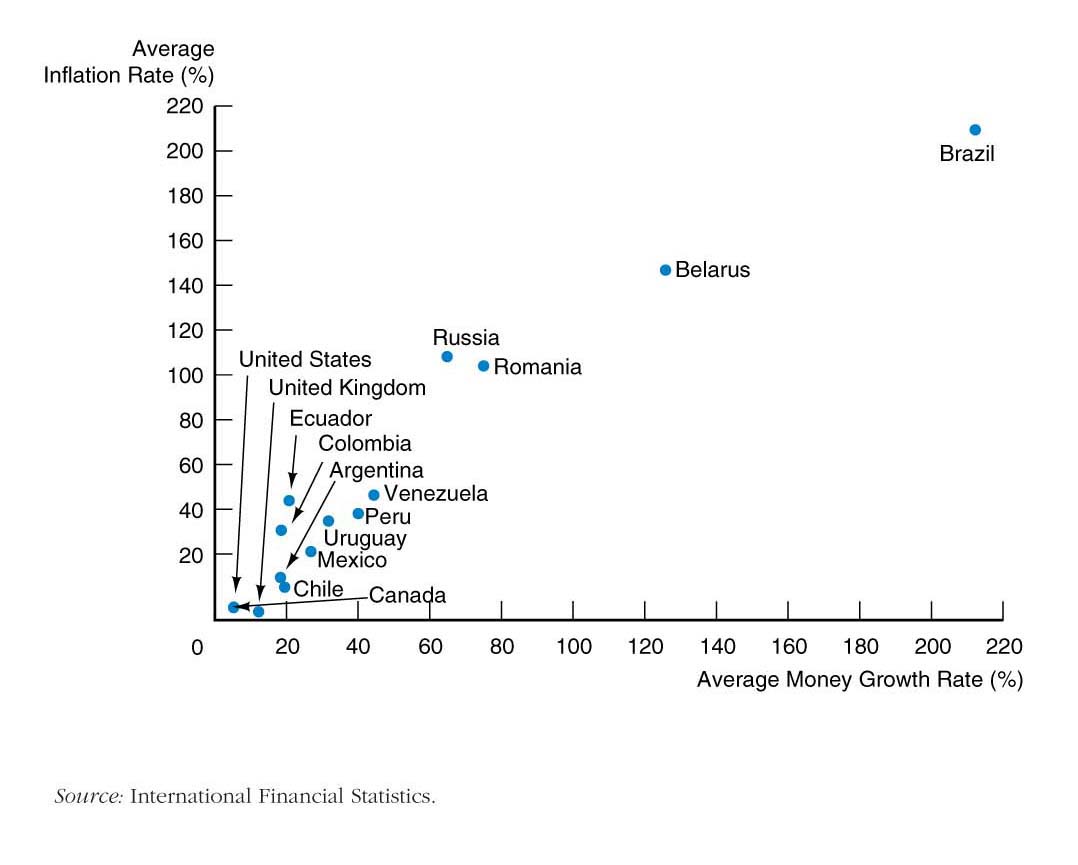 © 2005 Pearson Education Canada Inc.
1-8
Money Growth and Interest Rates
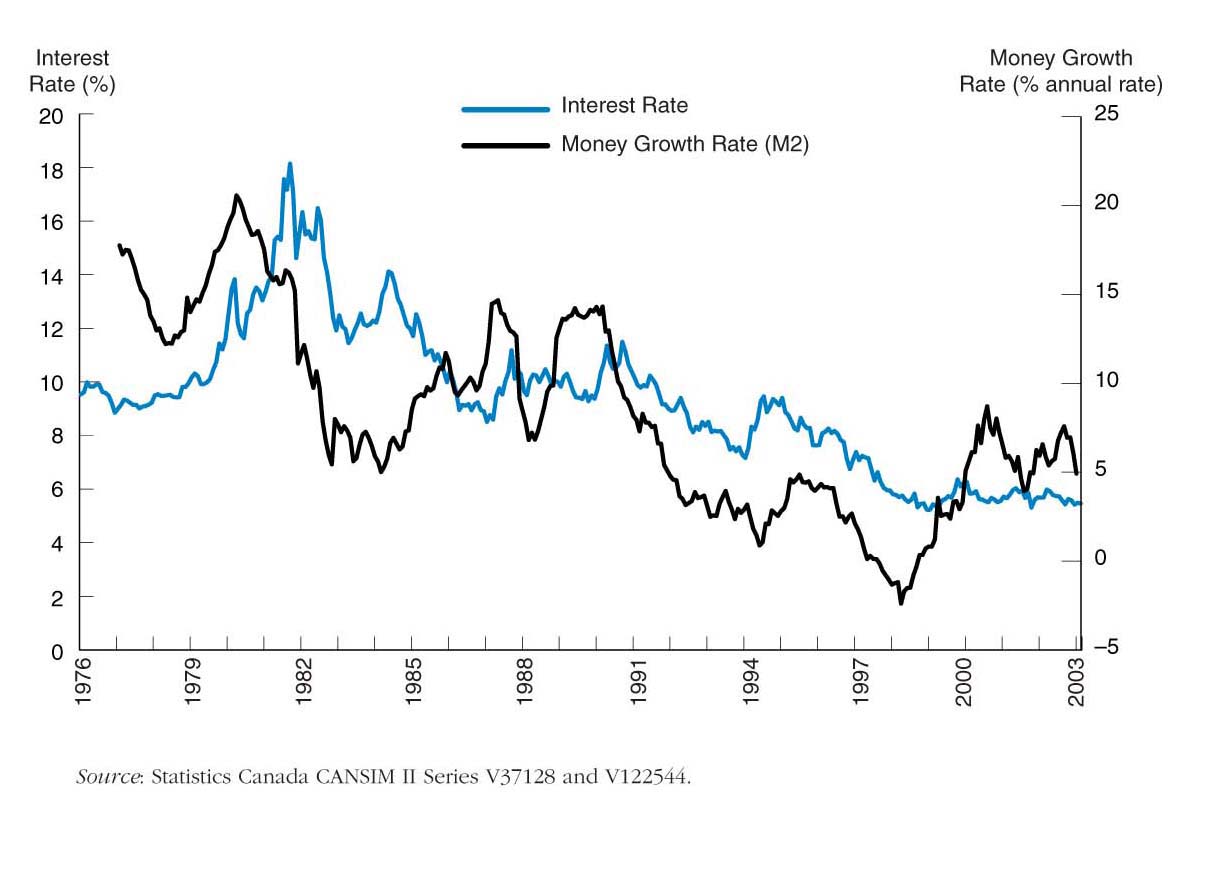 © 2005 Pearson Education Canada Inc.
1-9
Fiscal Policy and Monetary Policy
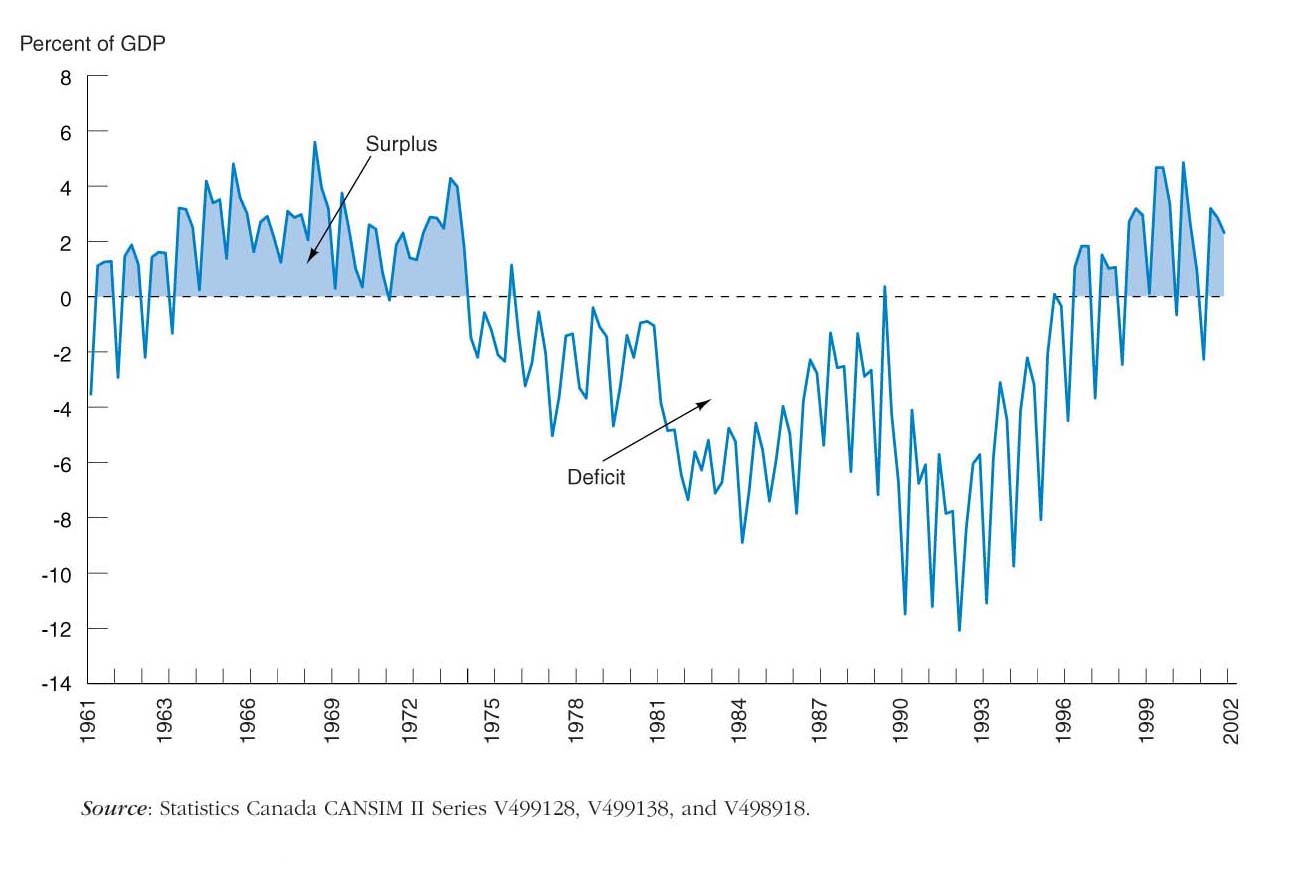 © 2005 Pearson Education Canada Inc.
1-10
How We Study Money and Banking
Basic Analytic Framework
1.	Simplified approach to the demand for assets
2.	Concept of equilibrium
3.	Basic supply and demand approach to understand behavior in financial markets
4.	Search for profits
5.	Transactions cost and asymmetric information approach to financial structure
6.	Aggregate supply and demand analysis
Features
1.	Case studies
2.	Applications
3.	Special-interest boxes
4.	Following the Financial News boxes
5.	Reading the financial pages
6.	Web Exercises and URLs
1-11
© 2005 Pearson Education Canada Inc.
Appendix: Definitions
Aggregate Output
Gross Domestic Product (GDP) = Value of all final goods and services produced in domestic economy during year
Aggregate Income
Total income of factors of production (land, capital, labor) during year
Distinction Between Nominal and Real
Nominal = values measured using current prices
Real = quantities, measured with constant prices
Aggregate Price Level
	 		nominal GDP
GDP Deflator = 	
			  real GDP
	                           $10 trillion 
GDP Deflator =		           = 1.11
	                            $9 trillion
Consumer Price Index (CPI) price of “basket” of goods and services
© 2005 Pearson Education Canada Inc.
1-12
Appendix: Definitions
Growth Rates and the Inflation Rate
© 2005 Pearson Education Canada Inc.
1-13